Муниципальное дошкольное образовательное учреждениедетский сад «Росинка»Презентация
к мастер-классу
«Секреты работы с особыми детьми»

                                                                               Подготовил: педагог-психолог
                                                                                 МДОУ детского сада «Росинка»
                                                                         Желтикова О.В.


Мышкин
апрель 2017 год
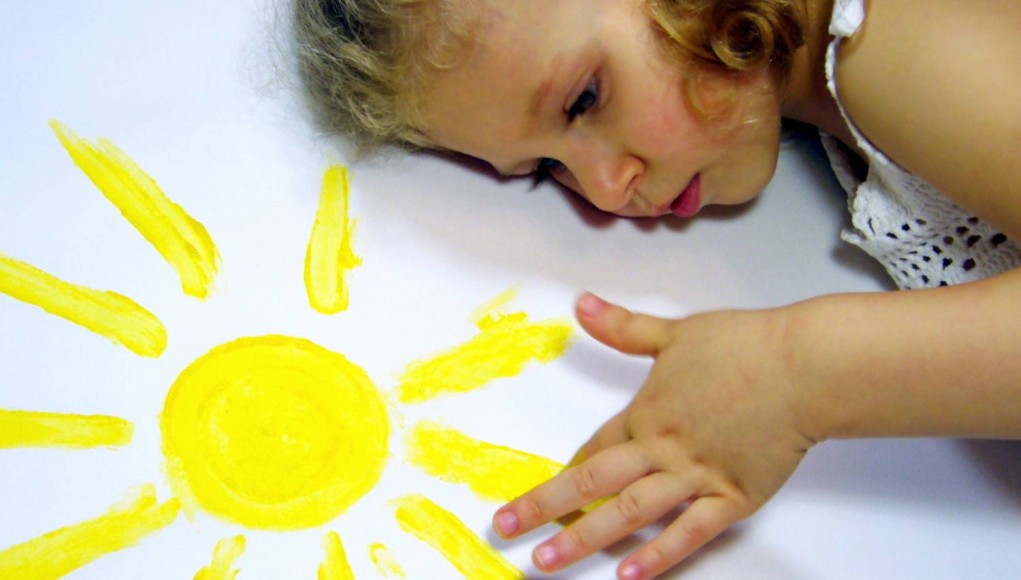 «Общение с искусством – одно из больших радостей жизни.»                                     В.А. Сухомлинский
Страна маленьких художников
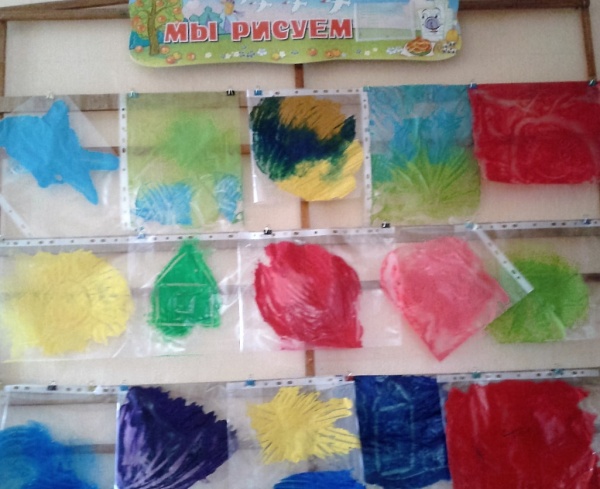 Файл-арт – рисование на файле
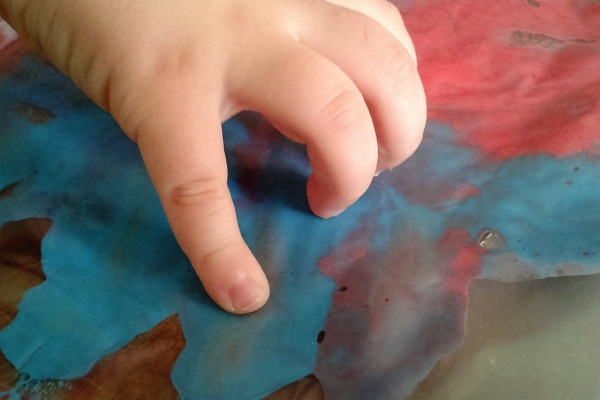 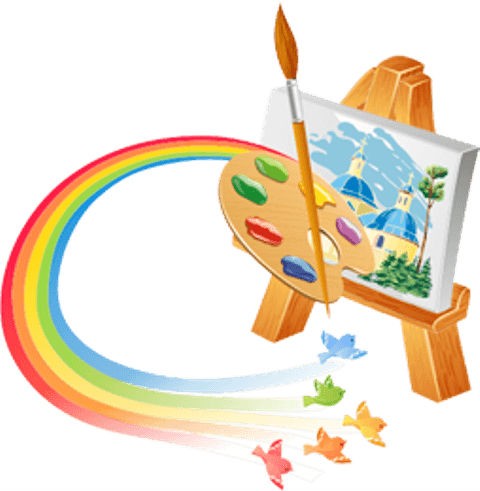 «Истоки способностей и дарования детей – на кончиках пальцев…»
                                              В.А. Сухомлинский
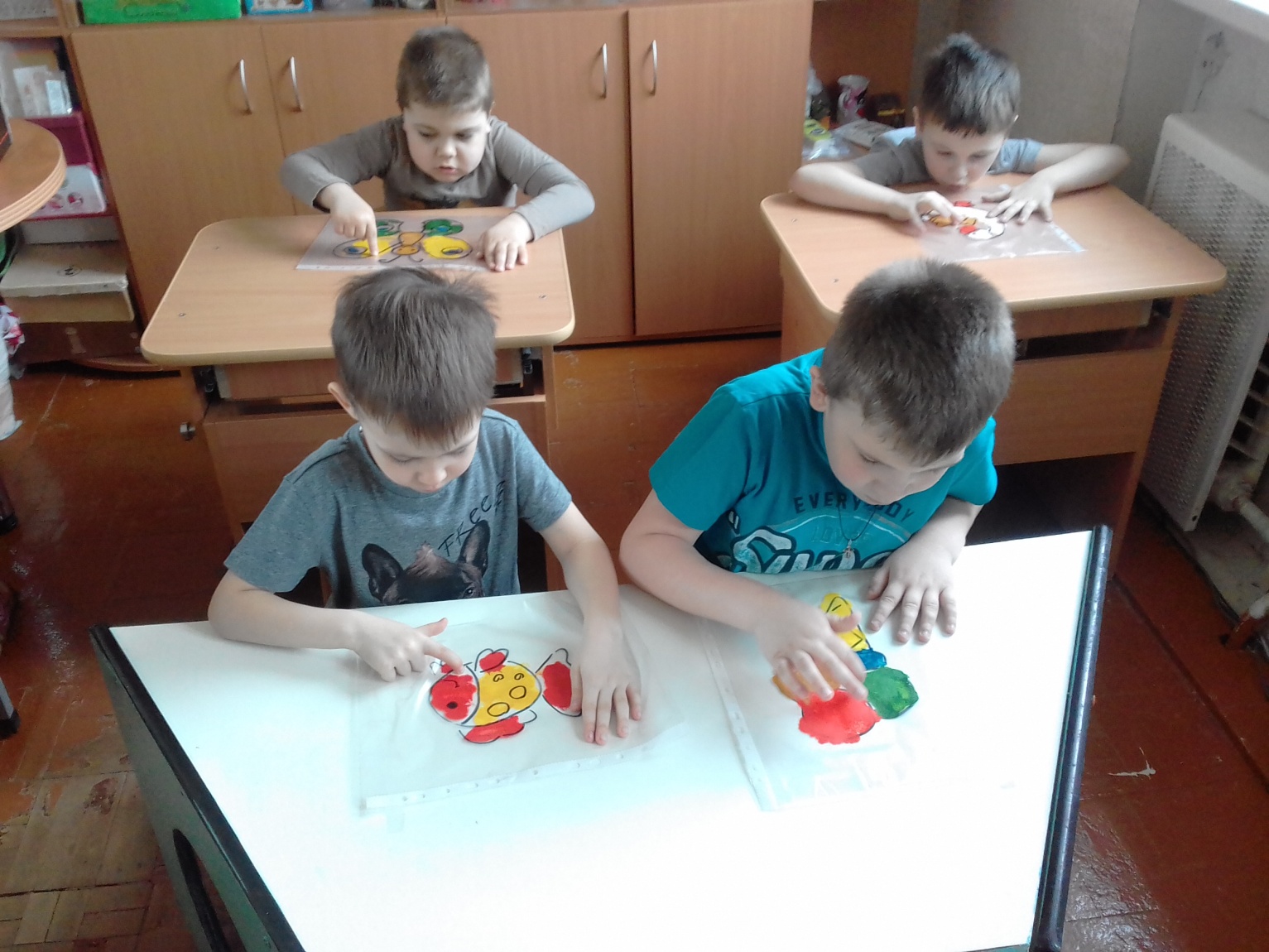 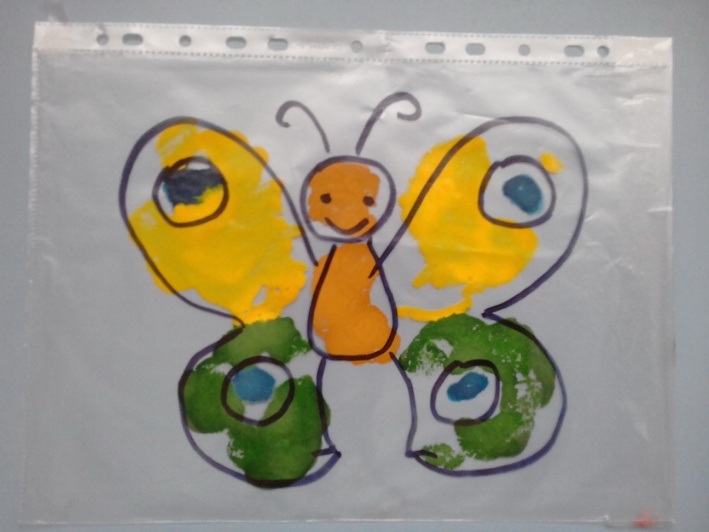 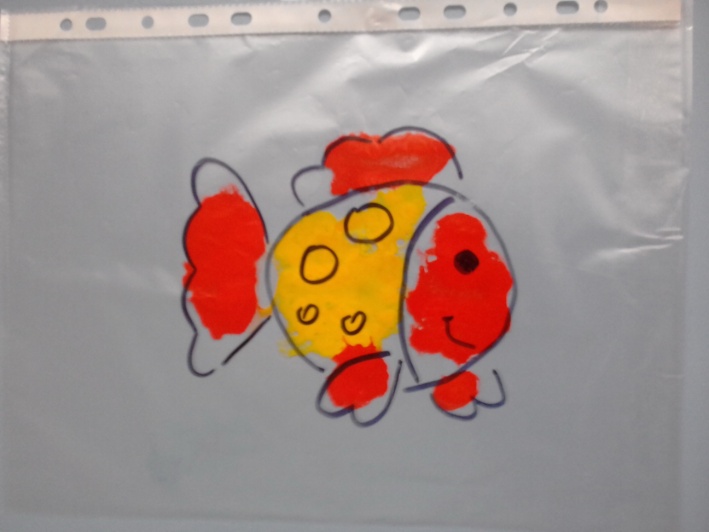 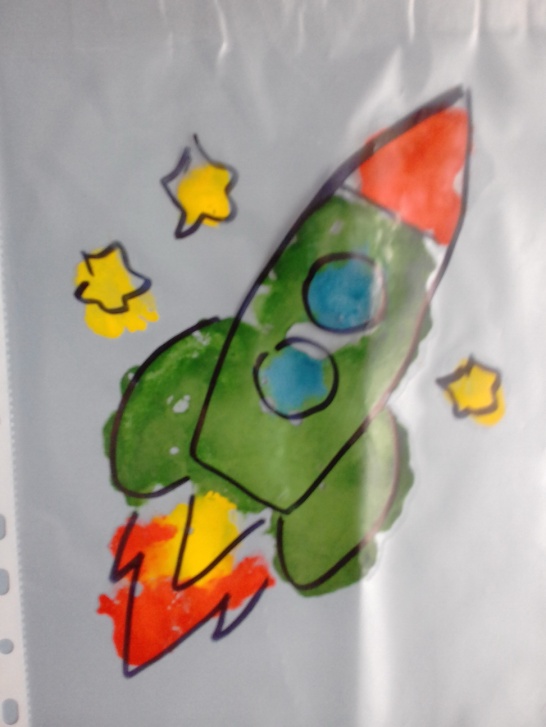 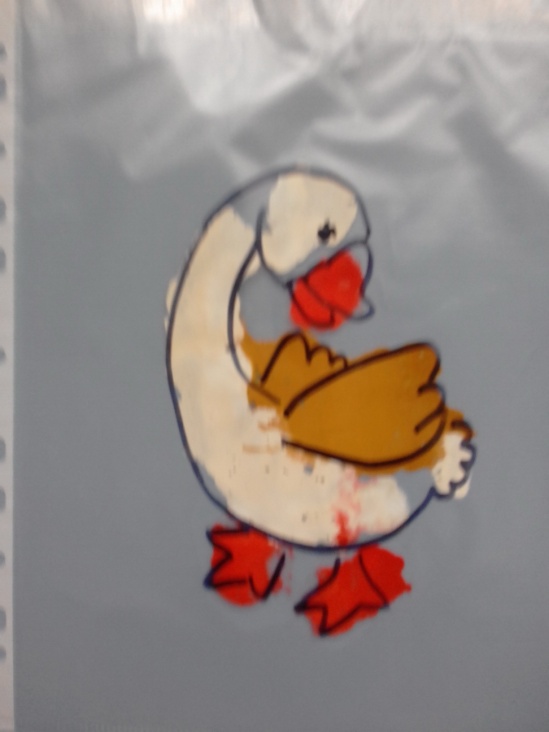 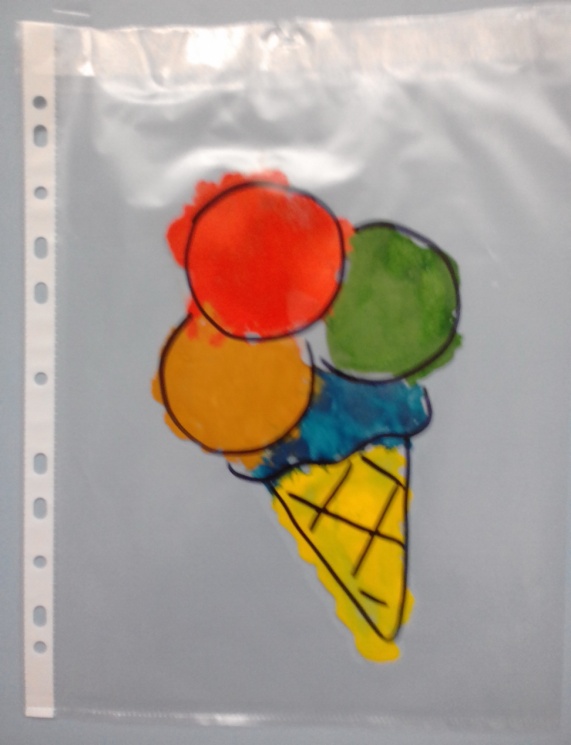 «Цветная вата, рисование ватной палочкой»
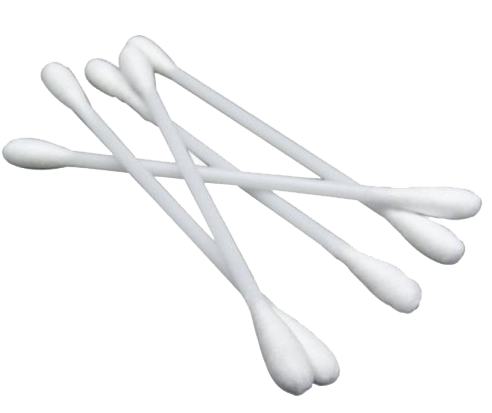 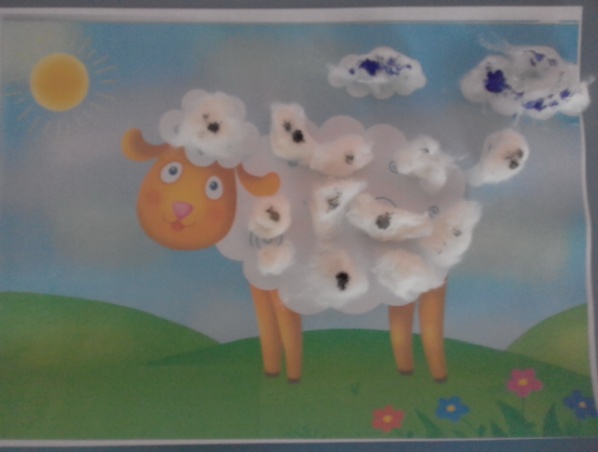 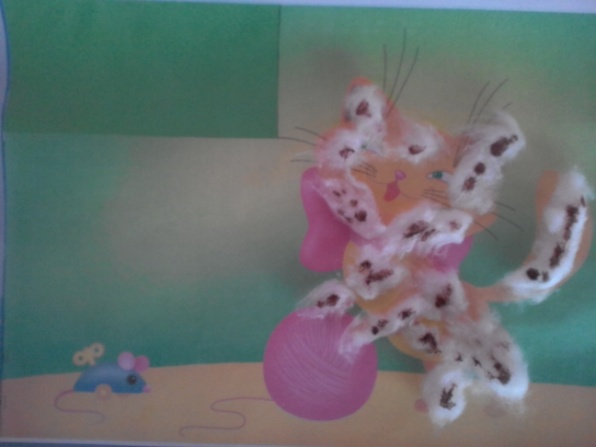 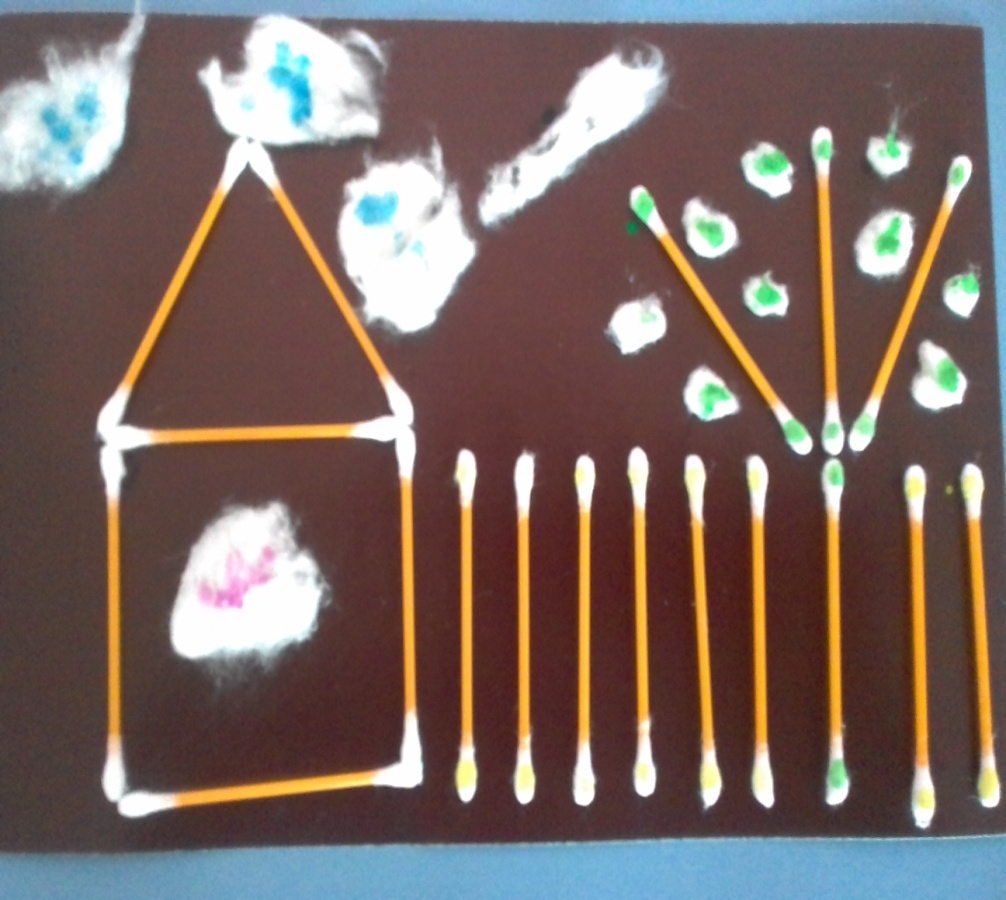 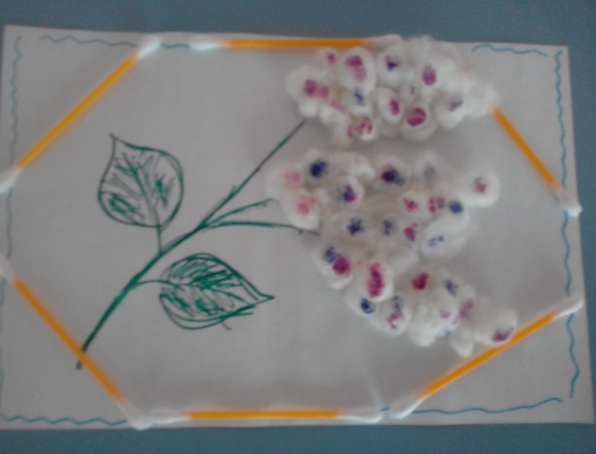 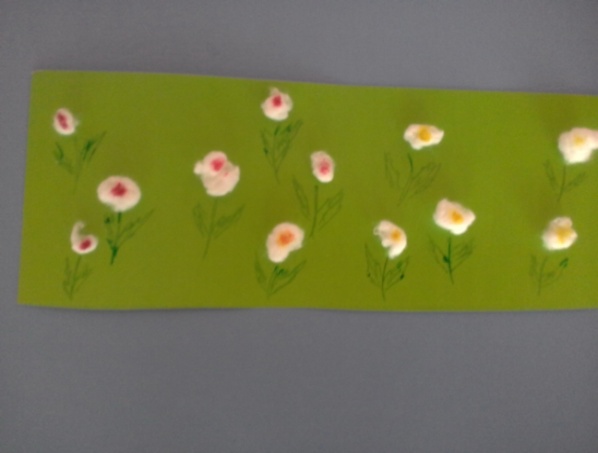 По небу плывут причудливые облака…
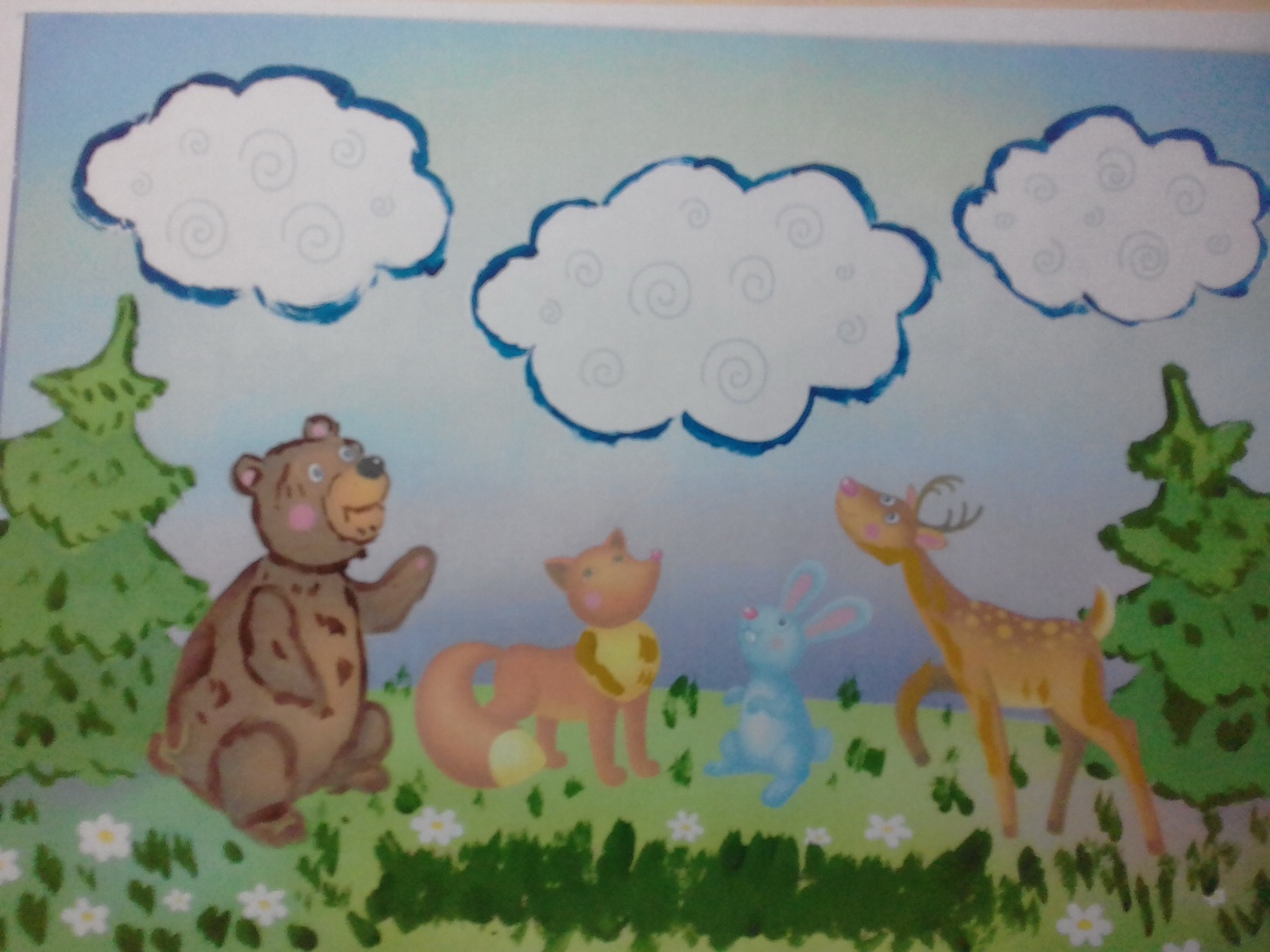 Среди ромашек гуляет овечка…
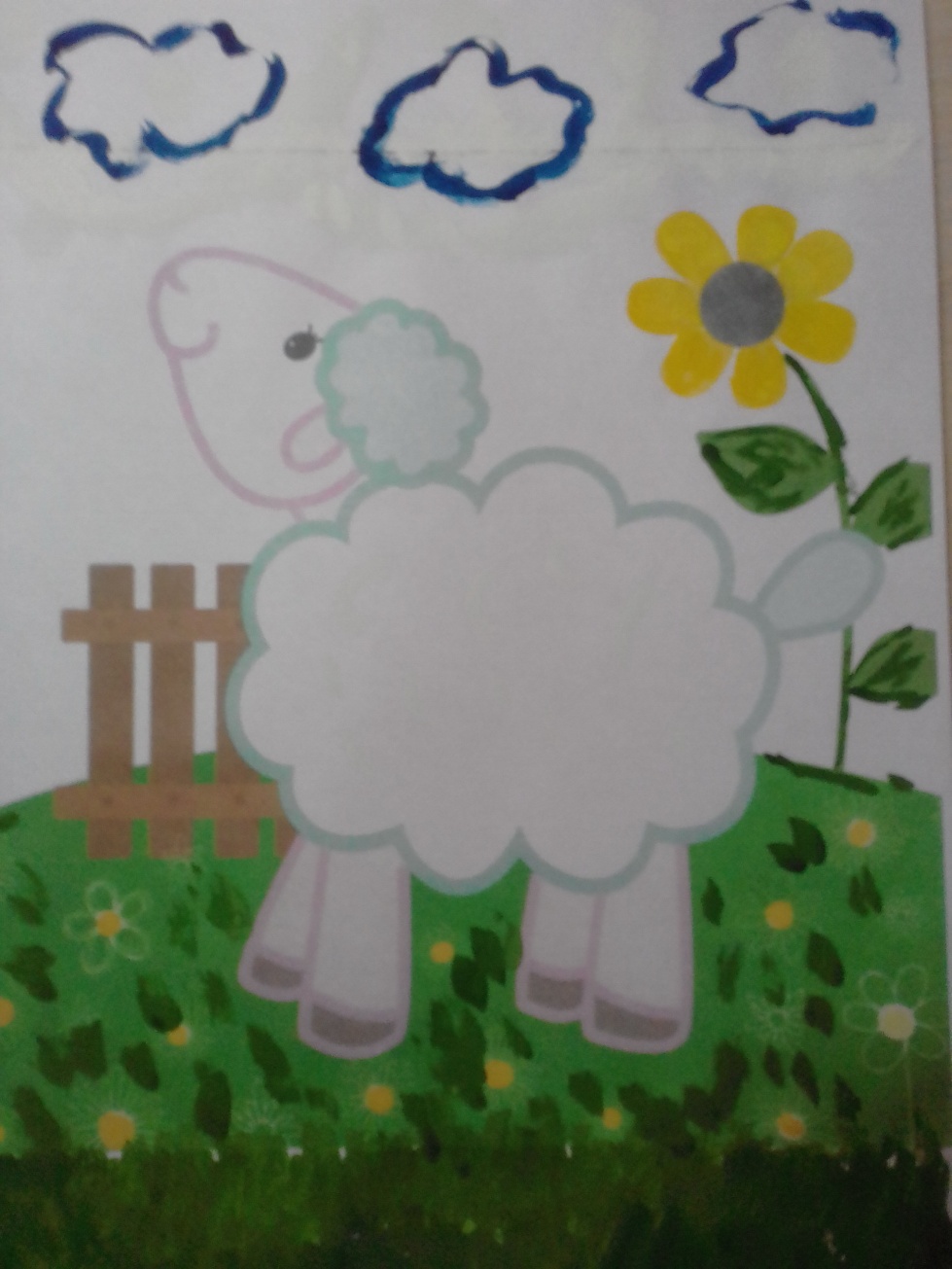 Дождик, дождик посильней – будет травка зеленей.
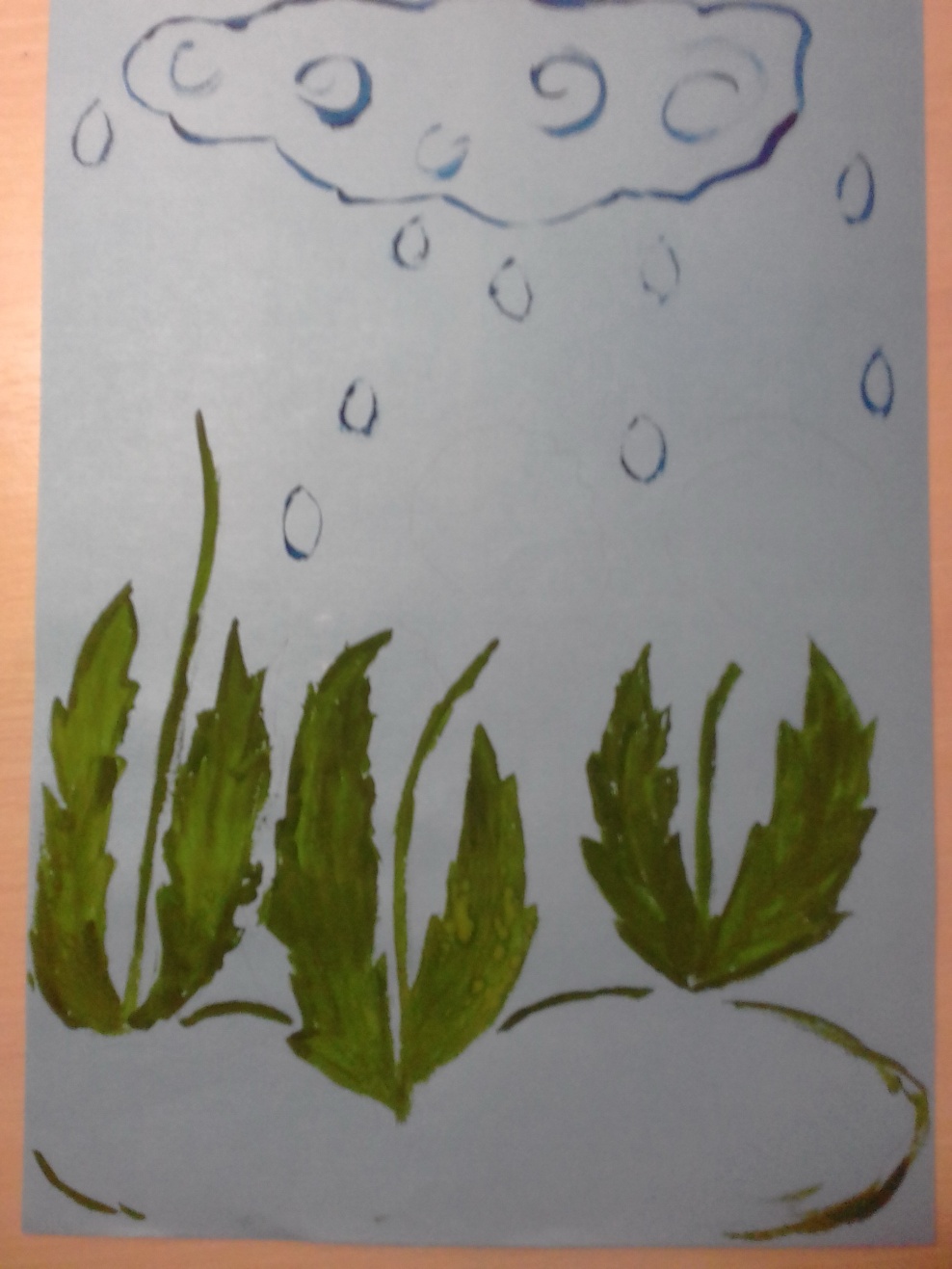 Как хорошо и уютно дома…
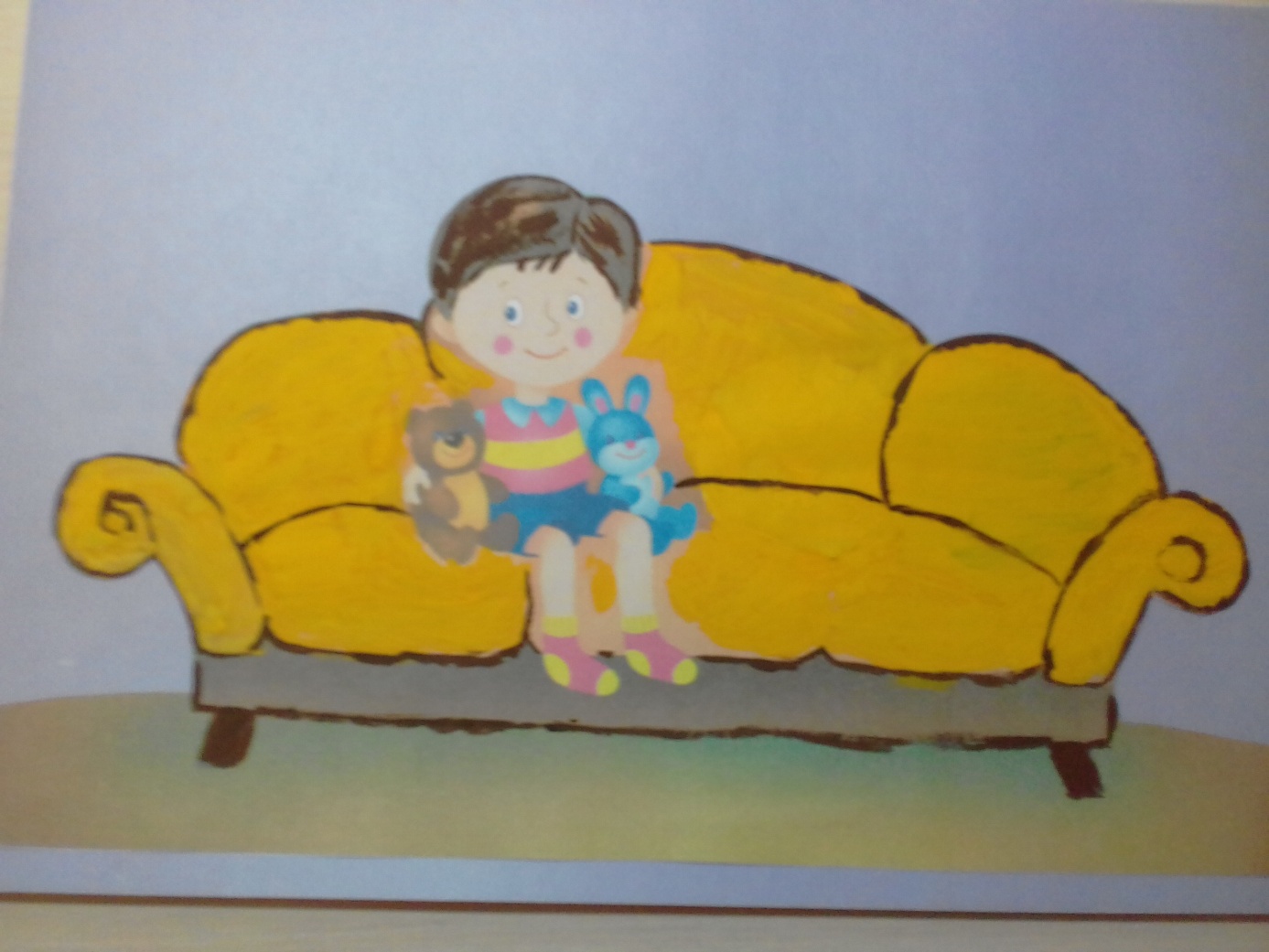 Результаты нашей деятельности
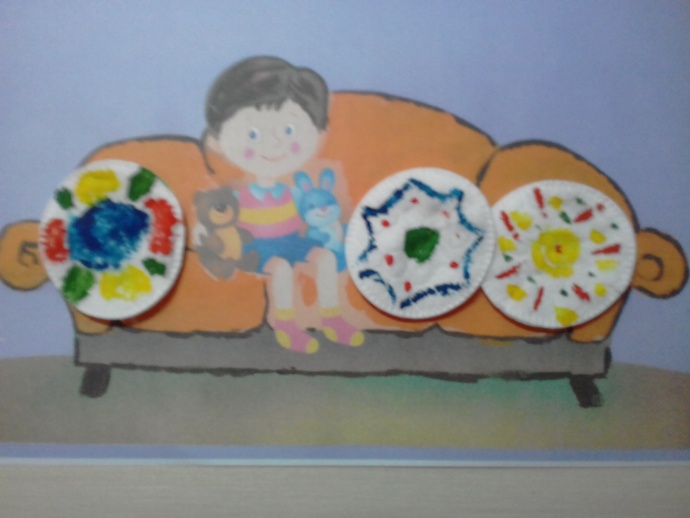 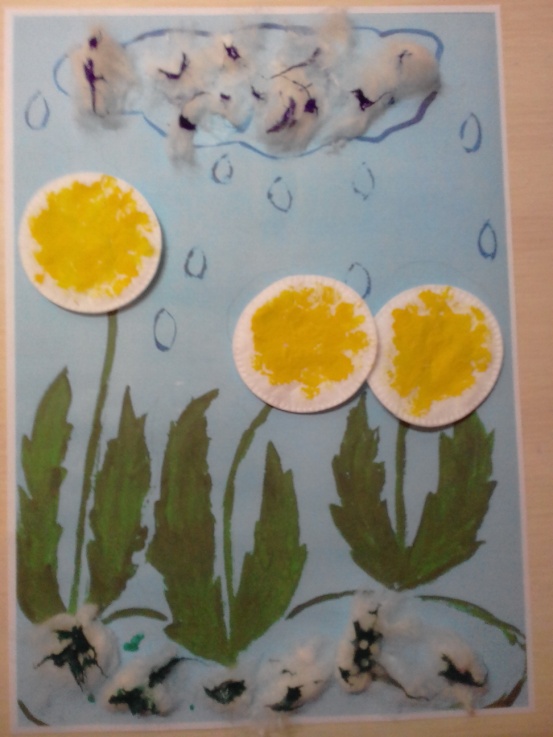 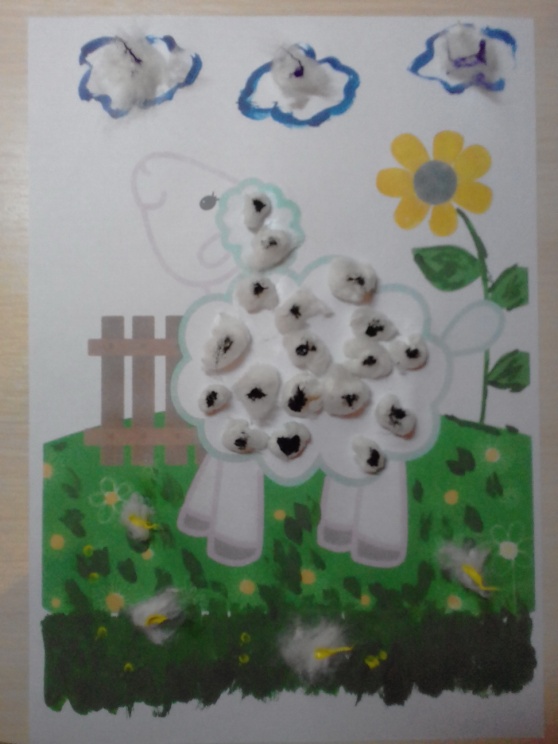 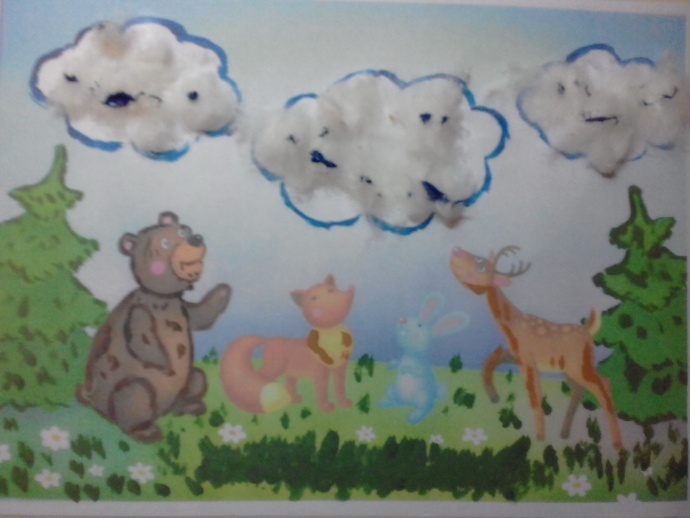 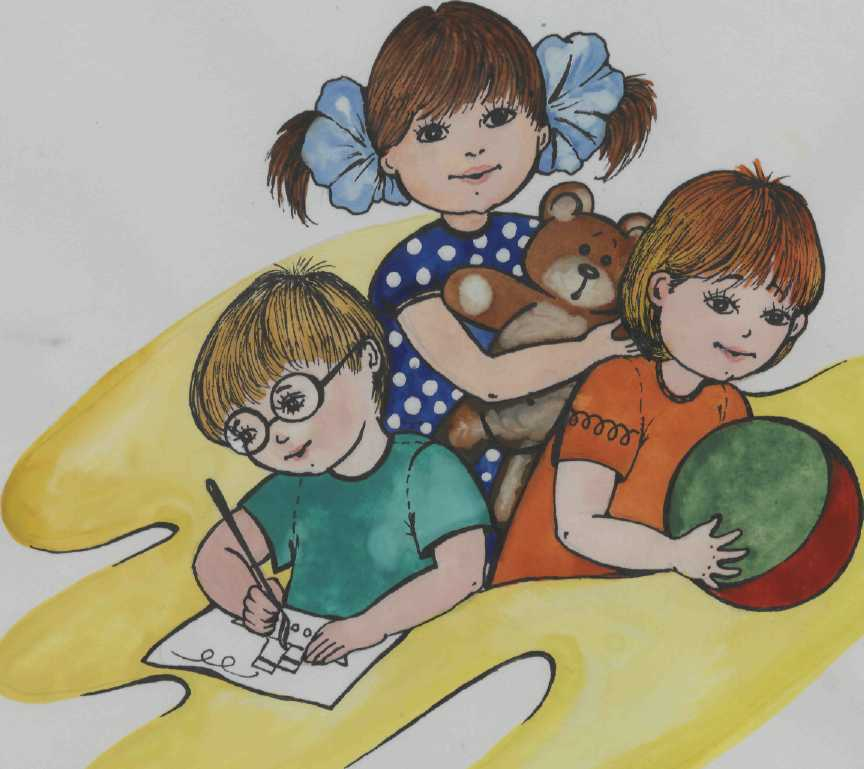 Пусть жизнь наших детей в детском саду будет интересной, насыщенной и наполненной положительными эмоциями.